eduroam無線漫遊建置
國立東華大學
111年05月27日
章節
建置說明
依照「第96次技術小組會議」建議
漫遊中心簡介
名詞介紹
建置流程
無線控制器相關設定Step1
無線控制器需求
怎麼看是否有EAP功能
帳號驗證相關設定Step2
確定Radius架構
EAP-802.1X相關設定
測試工具
憑證設定
測試環境
無線漫遊測試指令
網站測試
漫遊相關問題
教育部教育雲端帳號目前狀況說明
建置eduroam相關問題
怎樣才算建置完成eduroam服務?
附錄
竹苗區網中心連線單位建置狀況
1
建置說明
依照「第96次技術小組會議」建議
報告事項第二點：
	（二）臺灣學術網路(TANet)無線網路漫遊服務及全面改用 eduroam 為認證機制進度報告。
決定
考量 TANetRoaming 以明碼儲存密碼具有資安風險，爰請臺灣學術網路無線漫遊各連線單位儘速將認證服務升級至 eduroam。惟升級 eduroam 的最後期限，將於本(110)年度區網中心期中或期末會議討論。 

TANetRoaming 將俟全國各級學校無線網路認證服務皆升級至eduroam後，始停止服務，惟學校或縣市教育網路中心若已升級至 eduroam，得自行停止轄下 TANetRoaming 服務。

請各區網中心、縣市教育網路中心協助無線漫遊中心推動eduroam，並調查轄下各大專院校、高中職無線網路升級eduroam意願及系統架構，於彙整後提供無線漫遊中心。 

請無線漫遊中心持續更新eduroam相關建置指引及辦理教育訓練， 協助各區網中心了解 eduroam 技術，俾利區網中心輔導轄下各校 解決 eduroam 問題。另請無線漫遊中心參加 ISAC 所辦理之交流會 議，宣導 eduroam 建置事宜。
目前結束TANetRoaming尚未訂出時程預計大專院校民國111年底要完成100%
預計高中職民國112年底要完成100%
備註：政策尚未決議，六月會再跟教育部討論
完成eduroam，可以保留TANetRoaming服務完成eduroam，可以移除TANetRoaming服務
2
[Speaker Notes: 前瞻計畫-智慧網路及智慧學習教室
因校園內之順暢網路接取環境
提供學生數位學習使用平板上課
有些高中職有在執行相關的政策和實驗
所以高中職學生可以認證上網應該是未來的趨勢]
章節
建置說明
依照「第96次技術小組會議」建議
漫遊中心簡介
名詞介紹
建置流程
無線控制器相關設定Step1
無線控制器需求
怎麼看是否有EAP功能
帳號驗證相關設定Step2
確定Radius架構
EAP-802.1X相關設定
測試工具
憑證設定
測試環境
無線漫遊測試指令
網站測試
漫遊相關問題
教育部教育雲端帳號目前狀況說明
建置eduroam相關問題
怎樣才算建置完成eduroam服務?
附錄
竹苗區網中心連線單位建置狀況
3
漫遊中心簡介
漫遊中心認證服務
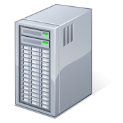 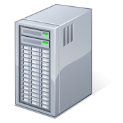 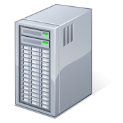 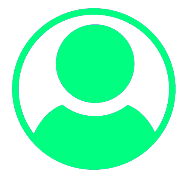 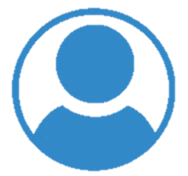 漫遊交換中心
A單位
B單位
B單位使用者
A單位使用者
VPN
VPN
4
[Speaker Notes: 目前約有109個國家加入eduroam的服務]
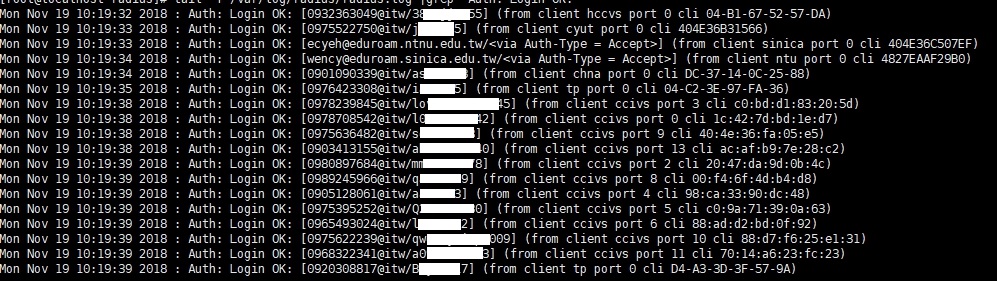 漫遊中心簡介
漫遊中心認證服務
TANetRoaming原本分別由國家高速網路中心以及資訊策進會介接教育單位、非營利組織和政府組織帳號，與漫遊中心建立帳號交換漫遊認證機制，讓所有使用TANet 網路單位的老師、研究員、學生和政府官員都可以持單一帳號，以跨區認證方式享受與所屬單位相同的上網環境。後來統一名稱為TANetRoaming，主要認證方式是網頁認證

eduroam 是一個為建立國際教育及科研機構間無線區域網路漫遊體系的計畫， 意在推動全球教育及科研單位之間的無線區域網路服務共享。主要認證方式是EAP-802.1X認證
5
[Speaker Notes: 目前約有109個國家加入eduroam的服務]
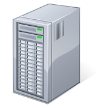 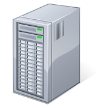 漫遊交換中心
漫遊中心簡介
台灣漫遊架構圖-TANetRoaming
TANetRoaming
VPN
VPN
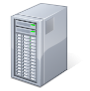 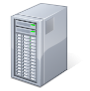 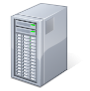 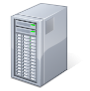 VPN
VPN
D學校
A學校
C學校
B學校
6
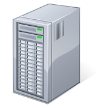 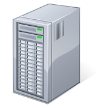 漫遊交換中心
漫遊中心簡介
台灣漫遊架構圖-eduroam
eduroam
APAN
TANetRoaming
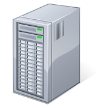 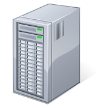 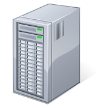 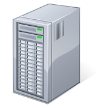 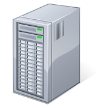 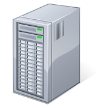 Top Level eduroam
In Africa
Top Level eduroam
In South America
Top Level eduroam
In Europe
TOP Level eduroamin North America
VPN
VPN
AARNet
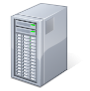 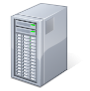 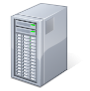 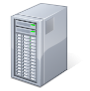 HKPoluU
VPN
VPN
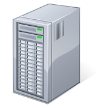 D學校
A學校
C學校
B學校
eduroam TW
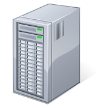 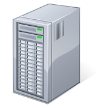 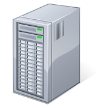 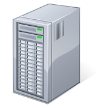 eduroam TH
eduroam PH
eduroam JP
eduroam KR
7
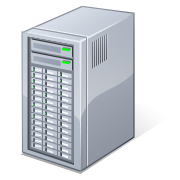 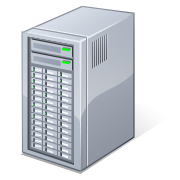 Roaming Center
漫遊中心簡介
VPN
VPN
漫遊中心承辦單位
VPN
VPN
VPN
VPN
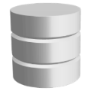 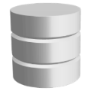 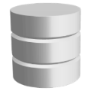 VPN
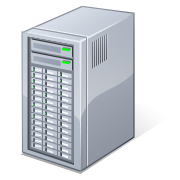 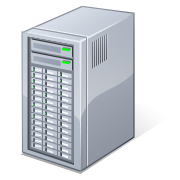 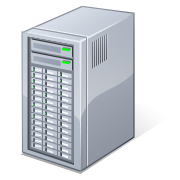 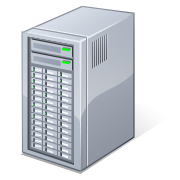 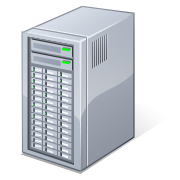 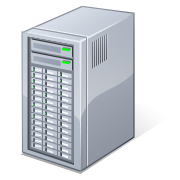 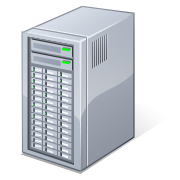 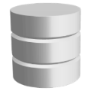 各級高中職
生涯與就業協助認證系統
摩克斯課程認證系統
國際認證主機eduoam
教育部教育雲端帳號
各級縣市網路中心
各級大專院校
8
漫遊中心簡介
漫遊中心連線單位
大專院校
大專校院
宗教學院
空中大學
高中職
縣市立高中職
縣市立完全中學
國立高中職
私立高中職
大專院校附設高職部
國立、縣市立、私立特殊教育學校
縣市立教育網路中心
附屬國小
教育部所屬單位
政府組織
非營利組織
9
漫遊中心簡介
全國大專院校
  全國大專院校建置狀況(含大專校院、宗教學院、空中大學、軍警大專院校)
總數量：168校(資料來源:110年教育部統計處)
已加入漫游體系
大專院校：149間
與漫遊中心完成eduroam雙向測試
大專院校：55間
10
[Speaker Notes: 前瞻計畫-智慧網路及智慧學習教室
因校園內之順暢網路接取環境
提供學生數位學習使用平板上課
有些高中職有在執行相關的政策和實驗
所以高中職學生可以認證上網應該是未來的趨勢]
漫遊中心簡介
全國高中職建置狀況
   全國高中、職校建置狀況(縣市立、國立、私立高中職、大專附設高職部、特殊教育學校)
總數量：543校(資料來源:110年教育部統計處)
已加入漫遊體系總共373間，未完成單位總共170間
介接漫遊中心的高中職：202間
介接縣市網路中心的高中職：169間
介接區域網路中心高中職：2間
已完成eduroam建置
共已完成：232間
11
[Speaker Notes: 前瞻計畫-智慧網路及智慧學習教室
因校園內之順暢網路接取環境
提供學生數位學習使用平板上課
有些高中職有在執行相關的政策和實驗
所以高中職學生可以認證上網應該是未來的趨勢]
章節
建置說明
依照「第96次技術小組會議」建議
漫遊中心簡介
名詞介紹
建置流程
無線控制器相關設定Step1
無線控制器需求
怎麼看是否有EAP功能
帳號驗證相關設定Step2
確定Radius架構
EAP-802.1X相關設定
測試工具
憑證設定
測試環境
無線漫遊測試指令
網站測試
漫遊相關問題
教育部教育雲端帳號目前狀況說明
建置eduroam相關問題
怎樣才算建置完成eduroam服務?
附錄
竹苗區網中心連線單位建置狀況
12
名詞介紹
Radius ( 遠端用戶撥入驗證服務 )
Remote Authentication Dial In User Service
RADIUS協定針對連線端和認證端提供帳號認證、授權和計費服務。
常見設備
Windows NPS
Linux FreeRadius
軟硬體防火牆服務
VPN (虛擬私人網路)
 Virtual Private Network
漫遊中心與各連線單位的建立一個內部網路，所有認證都會透過SSL經過加密，以增加認證安全性。
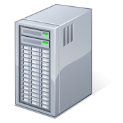 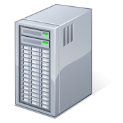 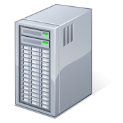 漫遊交換中心
A單位
B單位
VPN
VPN
13
名詞介紹
雙向驗證測試
漫遊中心測試帳號在連線單位測試成功 (加入漫遊體系單位可以在連線單位認證上網)
連線單位測試帳號在漫遊中心測試成功 (連線單位可以在加入漫遊體系單位認證上網)
EAP(擴展認證協議)
PEAP
TTLS
TLS
802.1X (基於埠的網路接入控制)
驗證過了，開放port上網
帳號驗證系統
MySQL
OpenLDAP
Windows Active Directory
Google GMAIL
Mail Server
密碼加密方式
PAP(明碼)
MD5
Scrypt
SHA1
NT Hash
14
章節
漫遊中心簡介
名詞介紹
建置流程
無線控制器相關設定Step1
無線控制器需求
怎麼看是否有EAP功能
帳號驗證相關設定Step2
確定Radius架構
EAP-802.1X相關設定
測試工具
憑證設定
測試環境
無線漫遊測試指令
網站測試
漫遊相關問題
教育部教育雲端帳號目前狀況說明
建置eduroam相關問題
怎樣才算建置完成eduroam服務?
附錄
桃園區網中心連線單位建置狀況
15
建置流程
Step 1 
確定無線控制器符合國際驗證標準(完成單向驗證)

		
Step 2 
修改連線單位的帳號驗證系統(完成雙向驗證)
備註：國立、縣市立高中職、附屬學校(實驗高、中、小學)和特殊教育學校依狀況建置
16
章節
漫遊中心簡介
建置說明
依照「第96次技術小組會議」建議
名詞介紹
建置流程
無線控制器相關設定Step1
無線控制器需求
怎麼看是否有EAP功能
帳號驗證相關設定Step2
確定Radius架構
EAP-802.1X相關設定
測試工具
憑證設定
測試環境
無線漫遊測試指令
網站測試
漫遊相關問題
教育部教育雲端帳號目前狀況說明
建置eduroam相關問題
怎樣才算建置完成eduroam服務?
附錄
桃園區網中心連線單位建置狀況
17
無線控制器相關設定Step 1
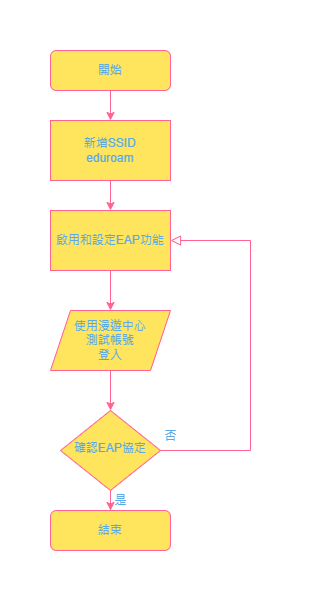 無線控制器設定流程
18
無線控制器相關設定Step 1
無線控制器設定需求
需支援多組SSID功能(TANetRoaming、eduroam)
需支援EAP擴展認證協議
需支援802.1X基於埠的網路接入控制機制
需要有Accounting Log計費機制

漫遊中心提供一組測試帳號請各單位測試(建議使用Android手機)
ID@eap.rc.edu.tw(完成單向測試) 
(請注意!!ID@eap.rc.edu.tw測試成功，不代表就符合國際標準)

漫遊中心確定認證紀錄是否符合國際標準
	(查看是否有EAP的LOG紀錄)
19
無線控制器相關設定Step 1
查看是否有EAP功能
/var/log/radius/radacct/X.X.X.X  (無線控制器IP)
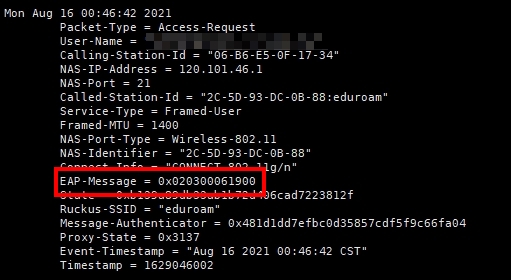 20
無線控制器相關設定Step 1
無線控制器常見問題
Aruba
只會送出mschap加密方式





Ruckus
Forti
要注意硬體版本、軟體版本和韌體版本，有時候就算啟用EAP的功能，未必會開啟設定
ZyXEL
要注意硬體版本、軟體版本和韌體版本，有時候就算啟用EAP的功能，未必會開啟設定
CISCO
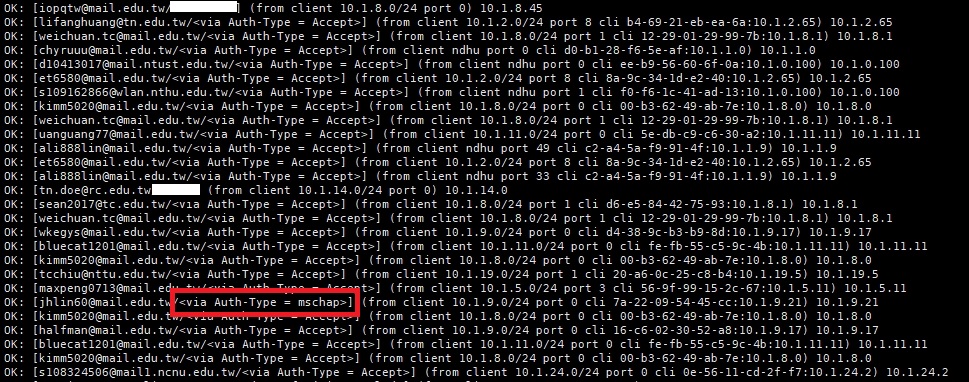 21
章節
漫遊中心簡介
名詞介紹
建置流程
無線控制器相關設定Step1
無線控制器需求
怎麼看是否有EAP功能
帳號驗證相關設定Step2
確定Radius架構
EAP-802.1X相關設定
測試工具
憑證設定
網站介紹
測試環境
漫遊相關問題
教育部教育雲端帳號目前狀況說明
建置eduroam相關問題
怎樣才算建置完成eduroam服務?
附錄
竹苗區網中心連線單位建置狀況
22
帳號驗證相關設定Step2
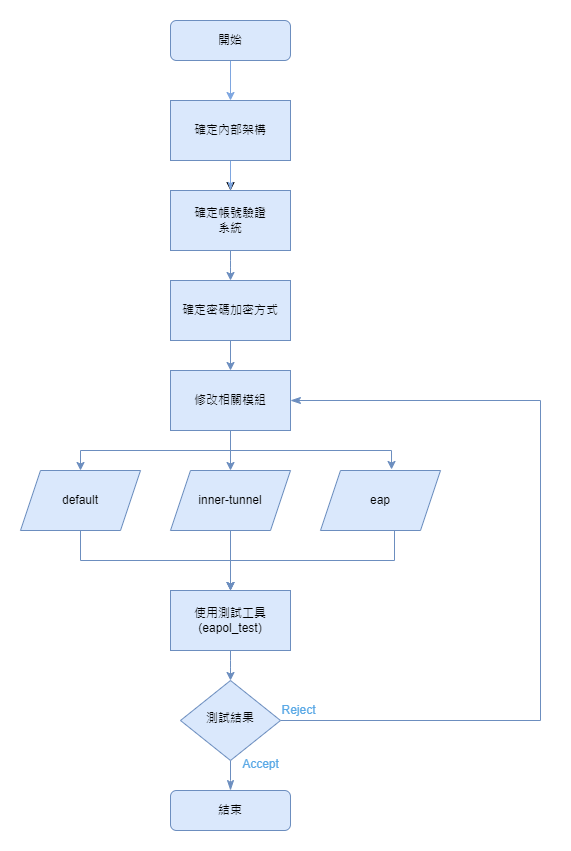 流程圖
23
帳號驗證相關設定Step2
確定Radius架構
24
帳號驗證相關設定Step2
確定Radius架構
EAP-802.1X加密方式很多種，我們要選擇哪一種?
EAP方式：
	PEAP、TTLS、TLS   …
階段2加密方式：
	MSCHAPv2、PAP、GTC  …
EAP加密方式取決於連線單位
連線單位的內部架構、帳號驗證系統和加密方式，會有所不同
25
帳號驗證相關設定Step2
確定Radius架構
Google Gmail (G-Suite)→ PEAP-GTC

Windows Active Directory	→ PEAP-MSCHAPv2

OpenLDAP
→帳號密碼加密方式(MD4-Hash)  → PEAP-MSCHAPv2
→帳號密碼加密方式(其他)	→ PEAP-GTC  or TTLS-PAP
26
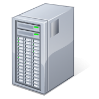 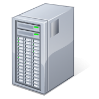 漫遊中心
帳號驗證相關設定Step2
確定Radius架構-某大學架構
VPN
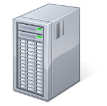 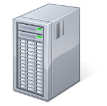 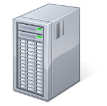 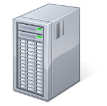 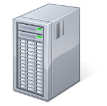 OutsideRadius Sever
Auth ServerActive Directory
Auth ServerLdap
Auth ServerMail Sever
Inside Radius  Server
27
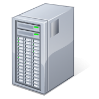 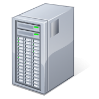 漫遊中心
帳號驗證相關設定Step2
確定Radius架構-某大學架構
VPN
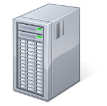 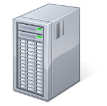 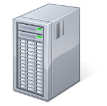 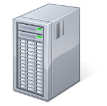 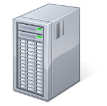 Authentication 
Server
OutsideRadius Sever
Authentication 
Server
Inside Radius  Server
Inside Radius  Server
28
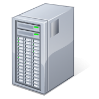 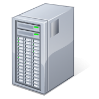 漫遊中心
帳號驗證相關設定Step2
確定Radius架構-某大學架構
VPN
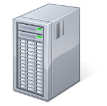 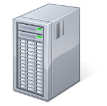 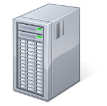 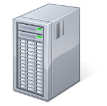 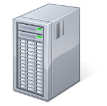 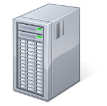 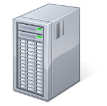 Radius Server(數學系)
OutsideRadius Sever
Radius Server(土木系)
Radius Server(化學系)
Radius Server(歷史系)
Radius Server(資工系)
Radius Server(國文系)
29
帳號驗證相關設定Step2
EAP-802.1X相關設定
/etc/raddb/
	clients.conf
	proxy.conf
/etc/raddb/mods-enabled/
	eap
	ldap
	unix
	…
/etc/raddb/sites-enabled/
	default
	inner-tunnel
/etc/raddb/certs/
30
帳號驗證相關設定Step2
測試工具
EAP-802.1X測試工具(wpa_supplicant)
31
帳號驗證相關設定Step2
憑證設定
建立憑證工具
32
章節
漫遊中心簡介
建置說明
依照「第96次技術小組會議」建議
名詞介紹
建置流程
無線控制器相關設定Step1
無線控制器需求
怎麼看是否有EAP功能
帳號驗證相關設定Step2
確定Radius架構
EAP-802.1X相關設定
測試工具
憑證設定
測試環境
無線漫遊測試指令
網站測試
漫遊相關問題
教育部教育雲端帳號目前狀況說明
建置eduroam相關問題
怎樣才算建置完成eduroam服務?
附錄
竹苗區網中心連線單位建置狀況
33
測試環境
使用漫遊中心測試帳號測試
測試指令：radtest
漫遊中心測試帳號：exmaple@rc.edu.tw 
密碼：exmaple123 
測試端：127.0.0.1 (本機端)
測試埠：0 (0→預設是1812)
交換密碼：testing123
34
測試環境
使用連線單位測試帳號測試
測試指令：radtest
連線單位測試帳號：exmaple@xxx.edu.tw 
密碼：exmaple123 
測試端：127.0.0.1 (本機端)
測試埠：0 (0→預設是1812)
交換密碼：testing123
35
測試環境
無線漫遊測試指令-交換密碼
交換密碼對應/etc/raddb/clients.conf中ipaddr=X.X.X.X對應的secret密碼
如果secret = ABCD那指令就要修改成
指令 → radtest  exmaple@rc.edu.tw  ncut123  127.0.0.1  0  ABCD
如果secret = WXYZ那指令就要修改成
指令 → radtest  exmaple@xxx.edu.tw  ncut123  10.177.7  0  WXYZ
36
測試環境
TANetRoaming線上測試
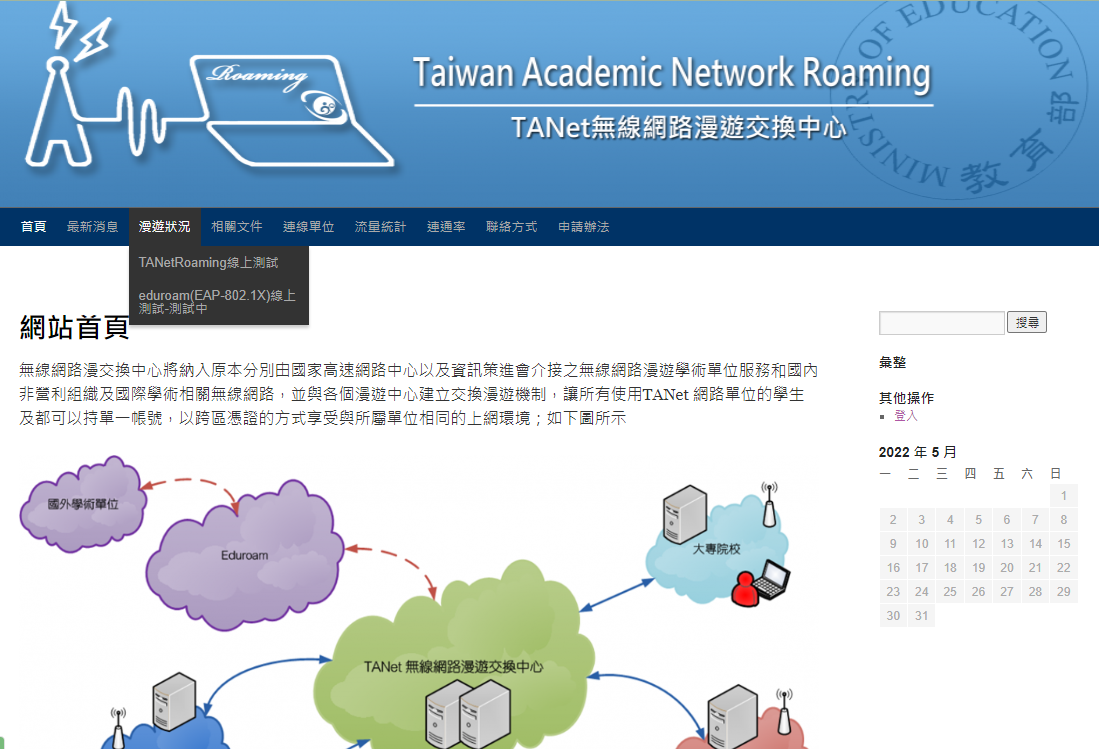 網址:roamingcenter.ndhu.edu.tw
37
測試環境
TANetRoaming線上測試
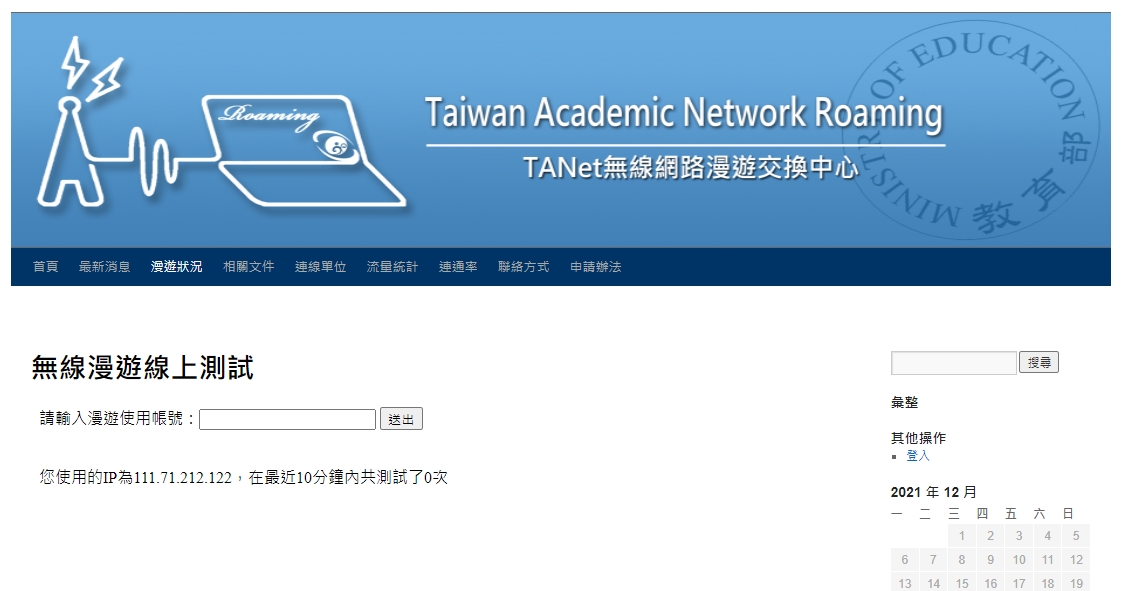 38
測試環境
TANetRoaming線上測試
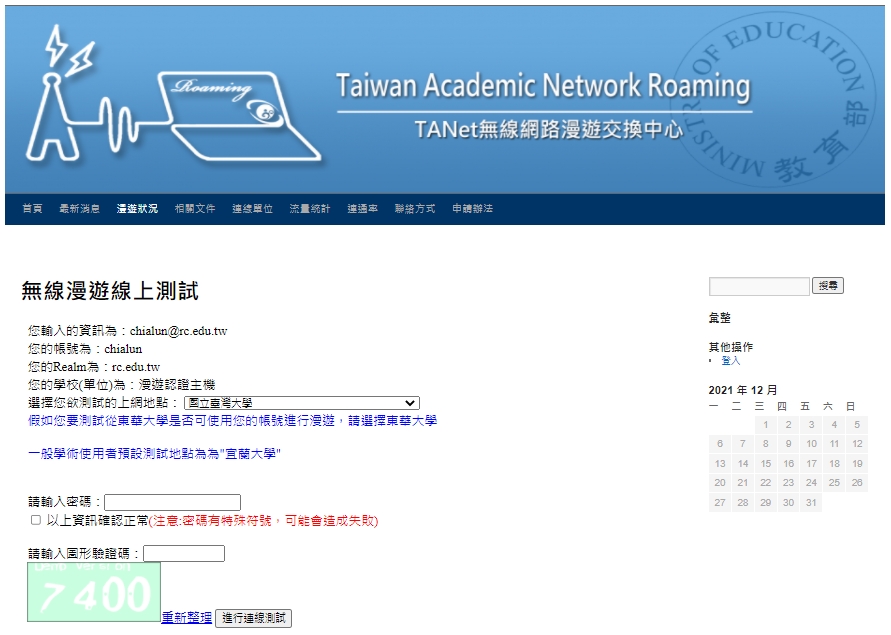 選擇要上網測試的單位
輸入密碼
39
測試環境
TANetRoaming線上測試
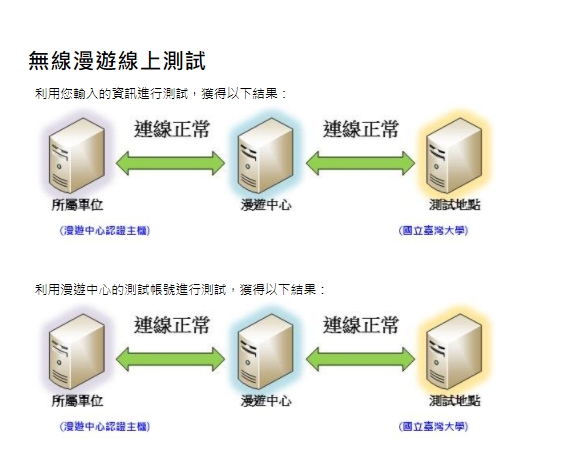 使用自己帳號測試
測試地點服務正常
所屬單位服務正常
連線均正常
漫遊中心測試帳號
測試地點服務正常
所屬單位服務正常
40
測試環境
TANetRoaming線上測試
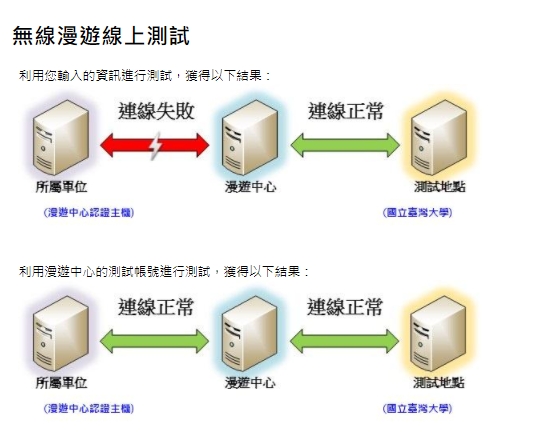 使用自己帳號測試
測試地點服務正常
所屬單位服務異常
自己帳號測試異常
可能帳號、密碼錯誤
漫遊中心測試帳號
測試地點服務正常
所屬單位服務正常
41
測試環境
TANetRoaming線上測試
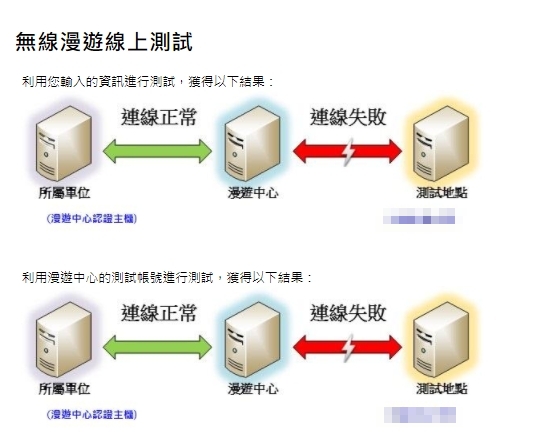 使用自己帳號測試
測試地點服務異常
所屬單位服務正常
測試單位
連線異常
漫遊中心測試帳號
測試地點服務異常
所屬單位服務正常
42
測試環境
TANetRoaming線上測試
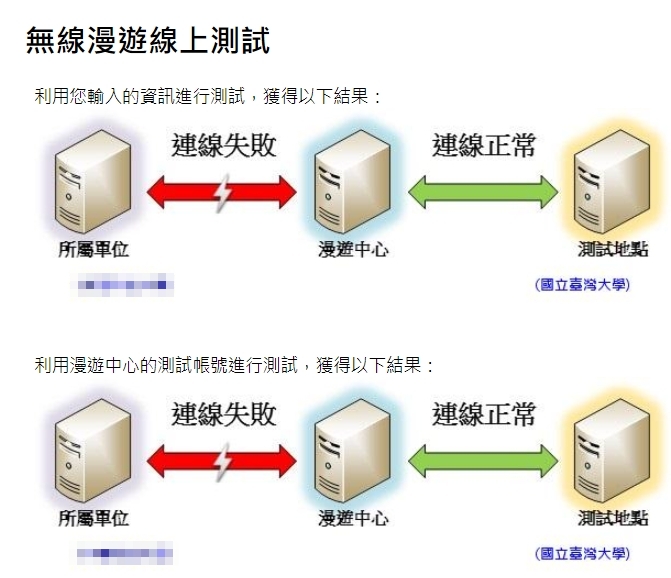 使用自己帳號測試
測試地點服務正常
所屬單位服務異常
所屬單位
連線異常
漫遊中心測試帳號
測試地點服務正常
所屬單位服務異常
43
測試環境
EAP-802.1X線上測試
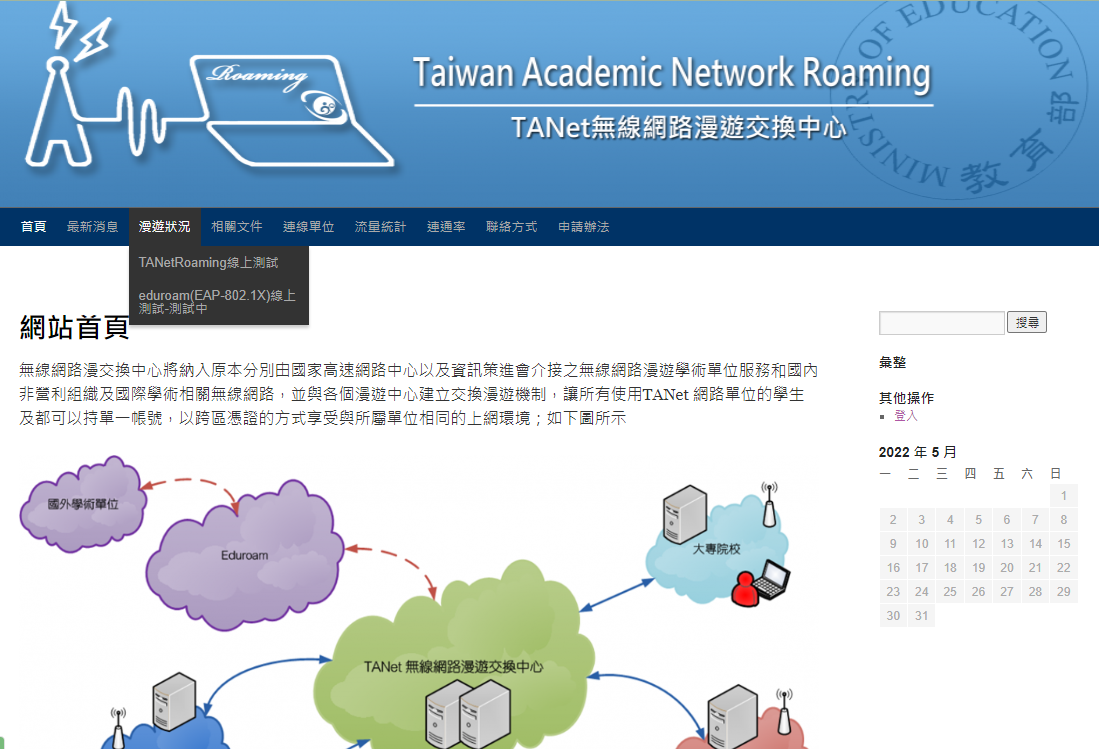 44
測試環境
EAP-802.1X線上測試
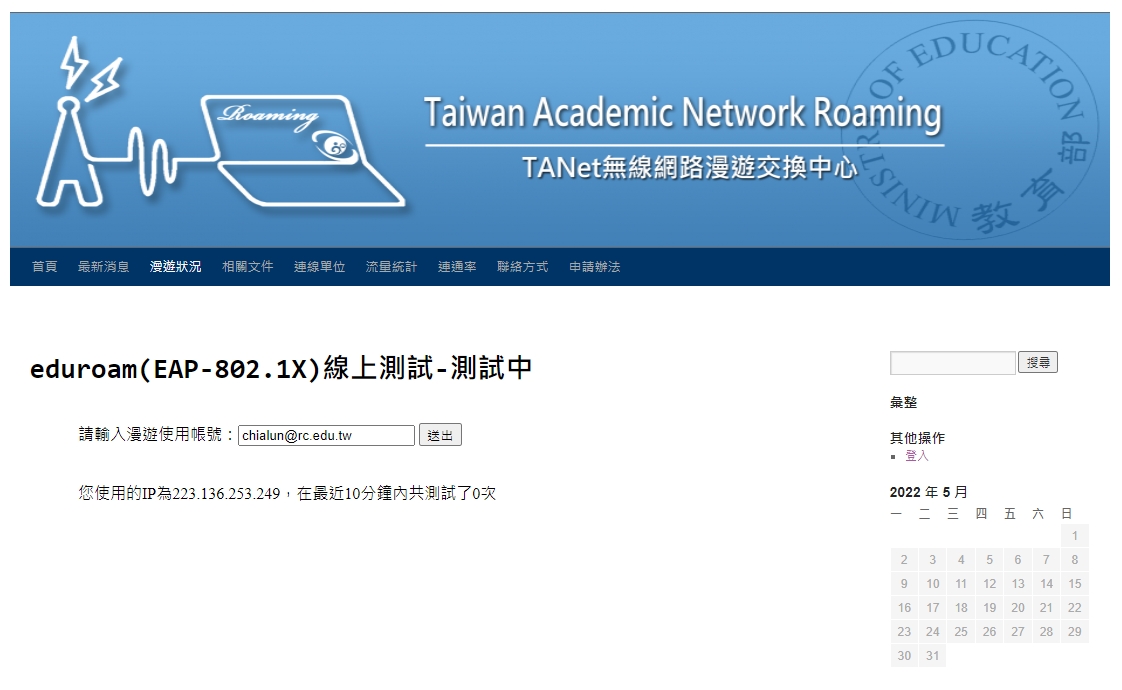 45
測試環境
EAP-802.1X線上測試
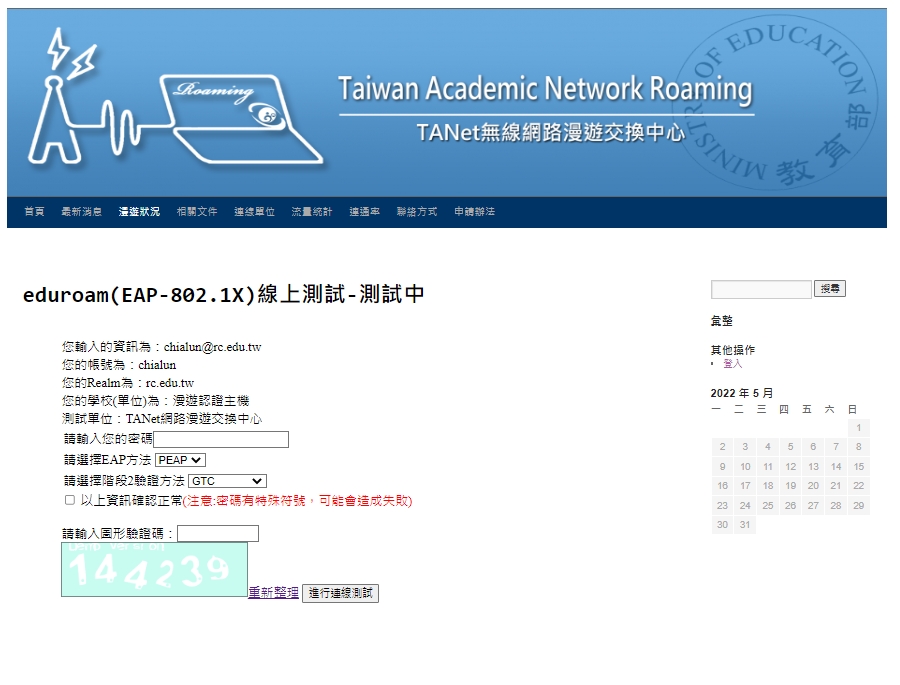 選擇貴校預設EAP方式
選擇貴校預設解密方式
輸入密碼
46
測試環境
EAP-802.1X線上測試
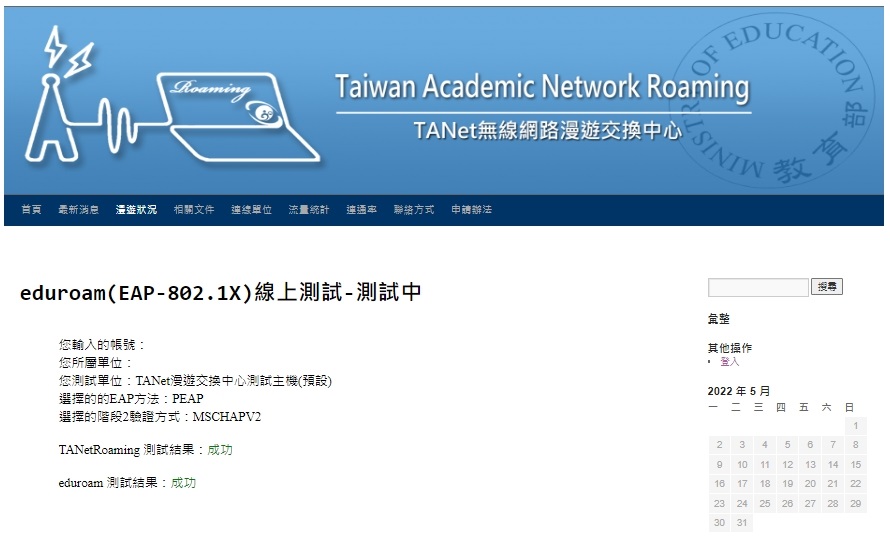 eduroam
可以正常驗證
使用測試帳號測試
明碼測試服務正常
EAP-802.1X測試服務正常
47
測試環境
EAP-802.1X線上測試
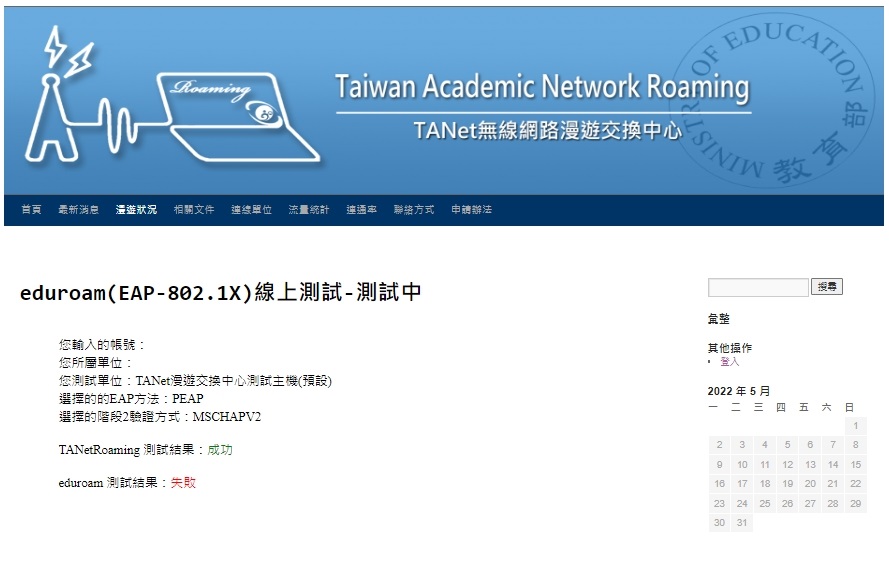 Radius和後端帳號驗證系統
需再修改設定
使用測試帳號測試
明碼測試服務正常
EAP-802.1X測試服務失敗
48
測試環境
EAP-802.1X線上測試
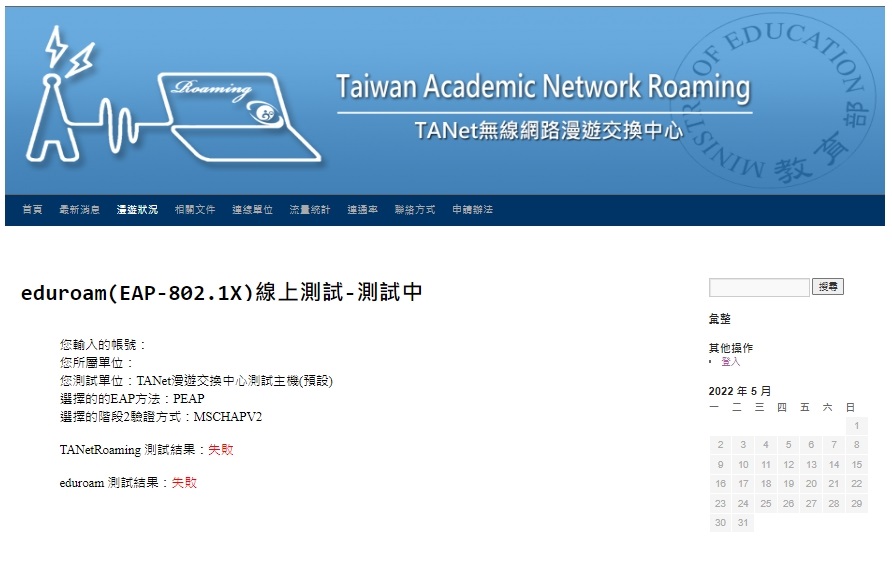 帳號或是密碼輸入錯誤請重新輸入
使用測試帳號測試
明碼測試服務失敗
EAP-802.1X測試服務失敗
49
測試環境
無線漫遊連通綠
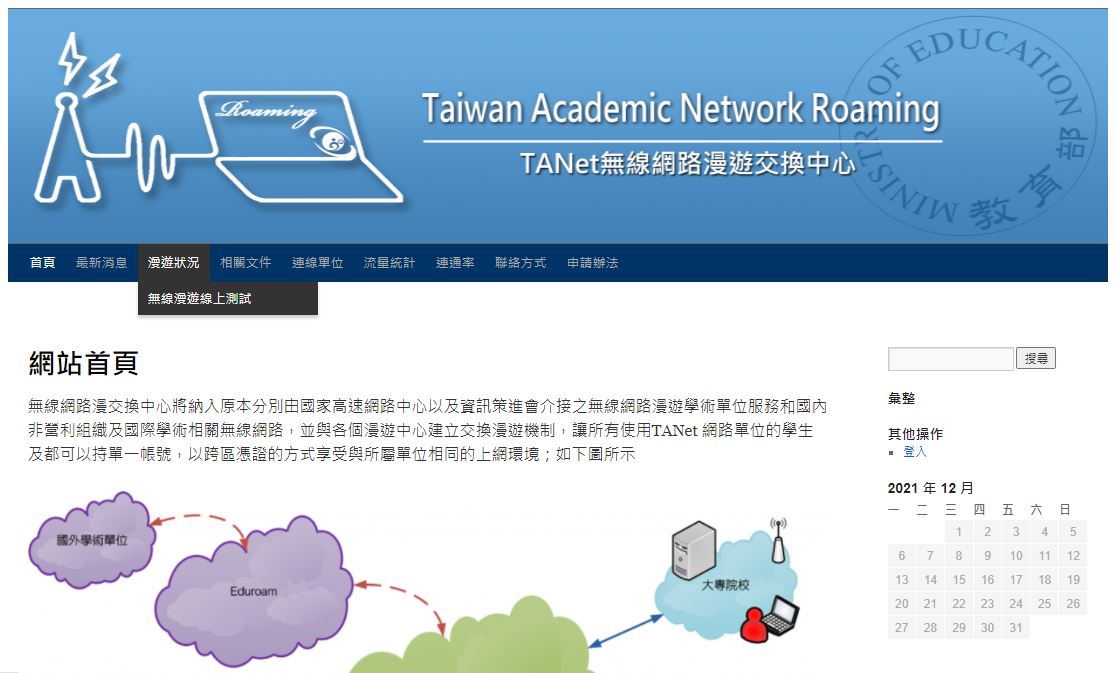 50
測試環境
無線漫遊連通綠
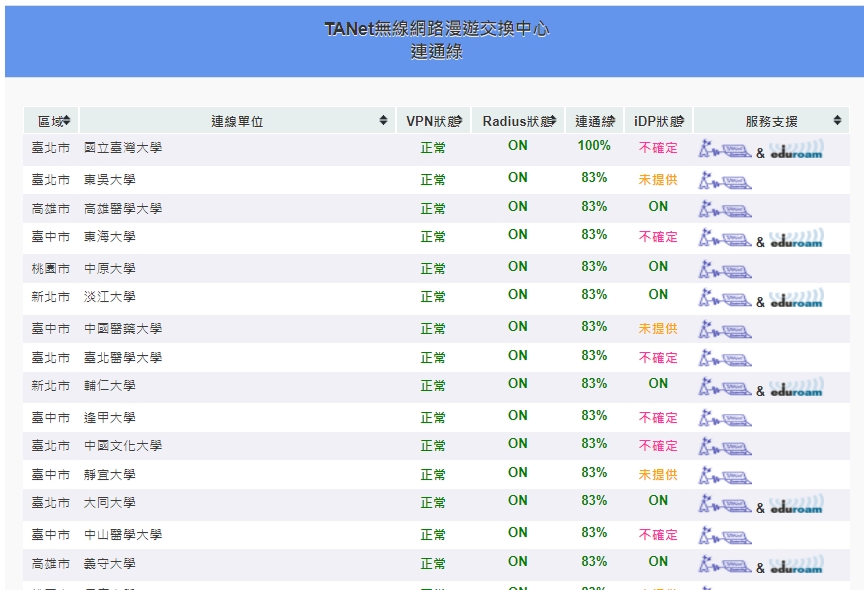 VPN狀態
正常
斷線
不穩定
連通率
依6小時連線成功次數之平均值百分比(每15分鐘測試1次)
Radius狀態
ON
OFF
iDP狀態
ON→貴單位測試帳號測試成功
不確定→貴單位測試帳號測試失敗
未提供→未提供測試帳號測試
OFF
51
章節
漫遊中心簡介
建置說明
依照「第96次技術小組會議」建議
名詞介紹
建置流程
無線控制器相關設定Step1
無線控制器需求
怎麼看是否有EAP功能
帳號驗證相關設定Step2
確定Radius架構
EAP-802.1X相關設定
測試工具
憑證設定
測試環境
無線漫遊測試指令
網站測試
漫遊相關問題
教育部教育雲端帳號目前狀況說明
建置eduroam相關問題
怎樣才算建置完成eduroam服務?
附錄
桃園區網中心連線單位建置狀況
52
漫遊相關問題
建置eduroam相關問題
建置問題
SSID名稱必須為eduroam (均小寫)
須走擴展認證協議(EAP)
常見有PEAP-MSCHAPv2、PEAP-GTC和EAP-TTLS

Realm(Domain)相關問題
網域名稱一定要有edu、gov、net
Realm必須有國碼tw
Realm不應使用短碼

認證帳號都須輸入完整帳號(帶Domain) (非常重要!!)
eduroam屬於EAP-802.1X認證機制，載具會記錄使用者的帳號、密碼和加密機制並會自動偵測SSID名稱自動進行登入認證的動作。如果使用者在一開始認證的時候沒有打上domain會造成認證失敗，使用者排除問題會找連線單位、漫遊中心、認證單位，反而增加網管人員的處理時間。
教育問題
因eduroam連線單位的架構均不相同，驗證的方式也不一樣，建議個連線單位辨理教育訓練、或是建置手冊減少網管人員負擔

頻寬問題
漫遊相關問題
教育部教育雲端帳號目前狀況說明
目前教育部對於教育雲雲端帳號認證說明
	全國國中小、高中職老師帳號預設都是開啟
	全國高中職學生帳號預設都是開啟
	全國國中小學生帳號預設都是關閉
目前縣市網路中心對於教育雲雲端帳號認證狀況
Y符合上述條件均可使用N所有教育雲雲端帳號(含老師)均不能使用
54
漫遊相關問題
怎樣才算建置完成eduroam服務?
怎樣才算完成建置eduroam服務?
與漫遊中心提出升級eduroam
與漫遊中心完成雙向驗證測試
提交連線單位LOGO
查看漫遊中心中英文網站
55
附錄-大專院校名單
56
附錄-高中職名單
57
END